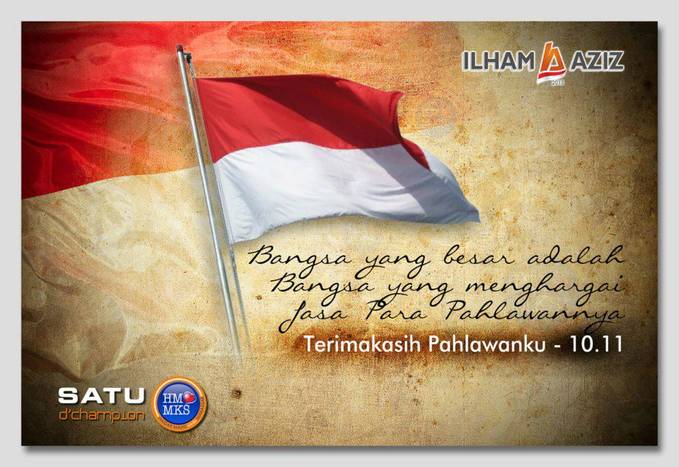 SAMBUTAN KASUM TNI
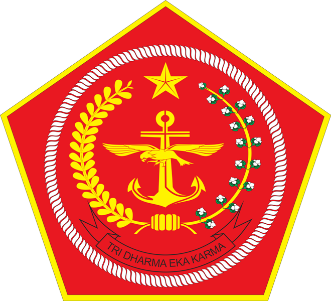 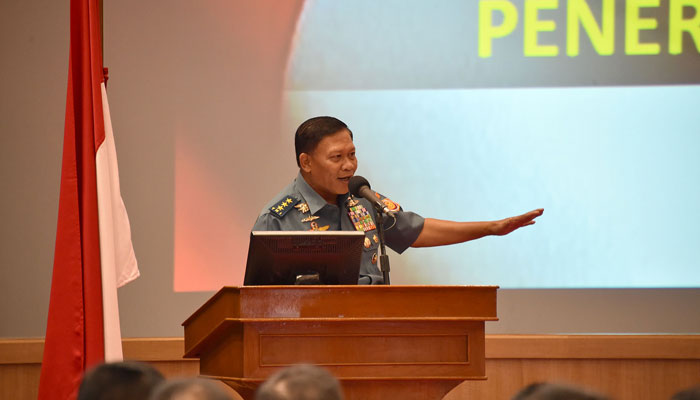 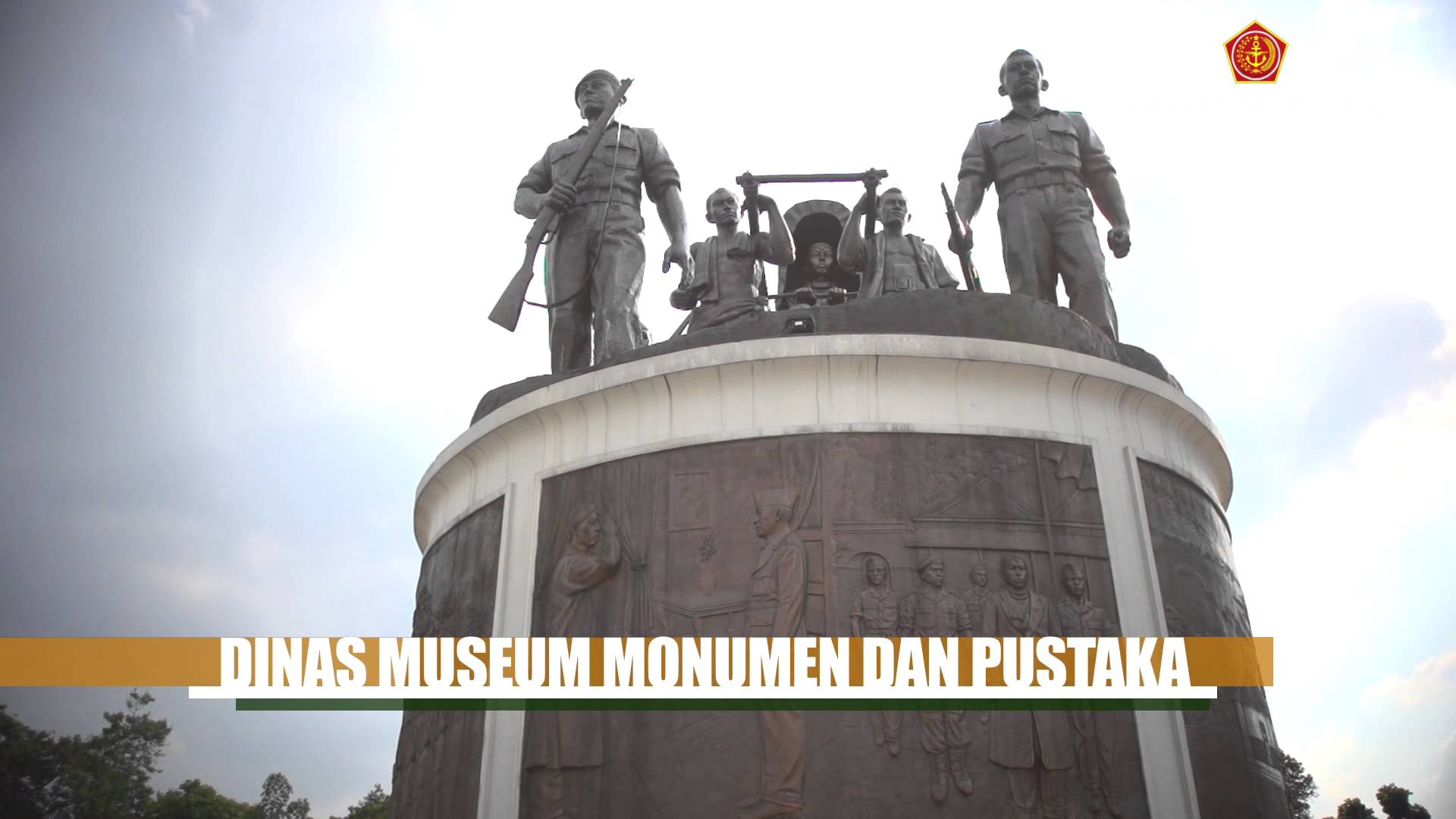 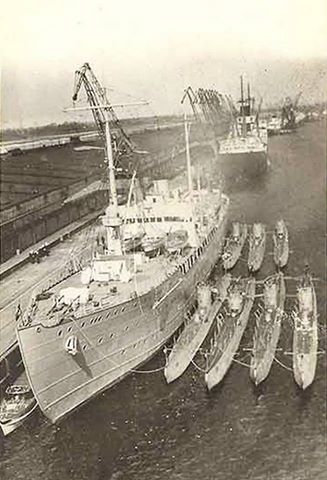 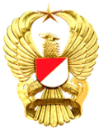 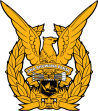 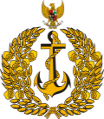 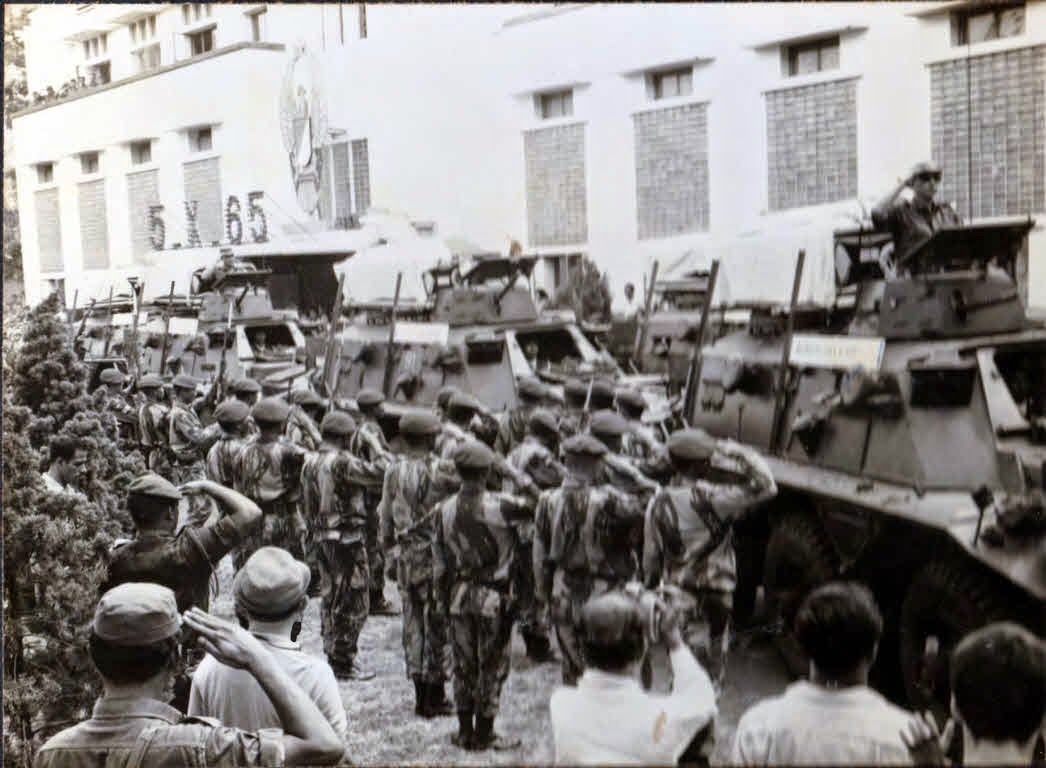 RAKORNIS SEJARAH TNI TAHUN 2017
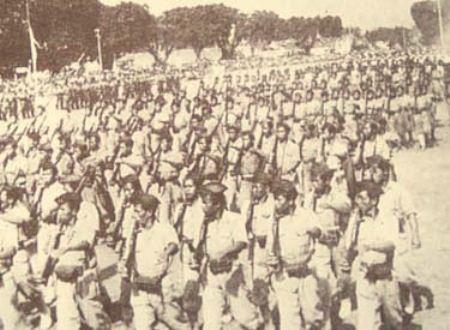 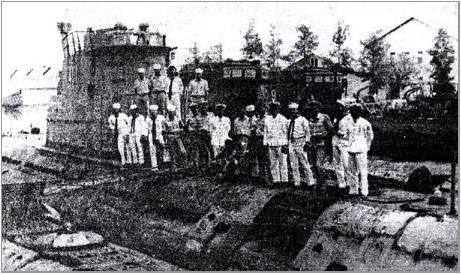 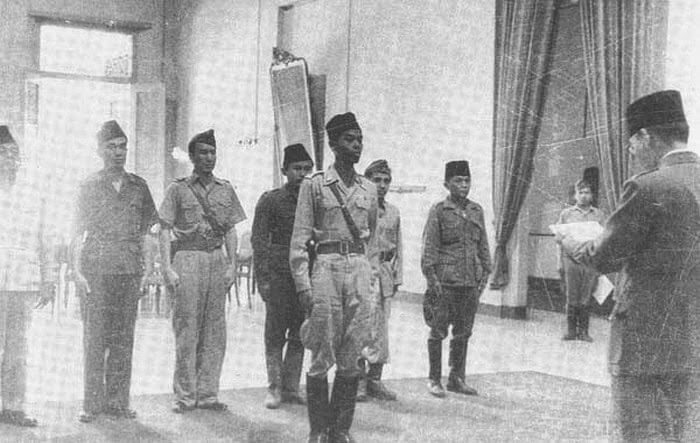 JAKARTA, 21 FEBRUARI 2017
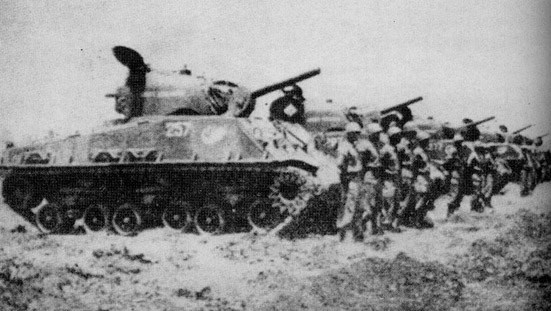 LAKSAMANA MADYA TNI Dr. Didit Herdiawan, M.P.A., M.B.A.
RAKORNIS SEJARAH TNI
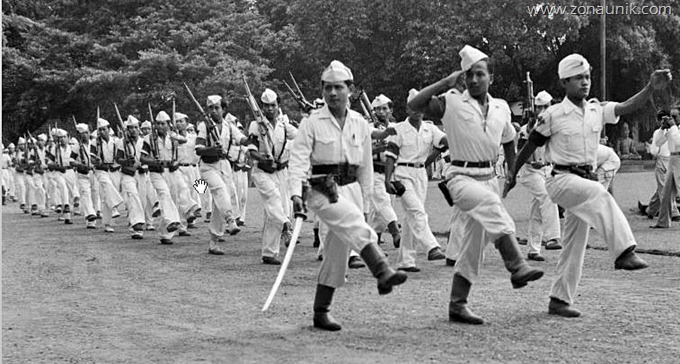 TUJUAN
PEMECAHAN MASALAH
TUPOK 
& 
TG JWB SATUAN
KESAMAAN PEMAHAMAN, KESATUAN SIKAP & TINDAKAN YG TERPADU, EFEKTIF  
SERTA EFISIEN
2
“ TEMA ”
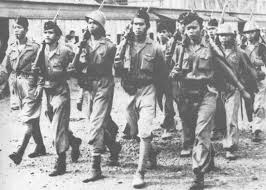 “MEMBANGUN SINERGITAS INSAN SEJARAH TNI GUNA MEWUJUDKAN TNI YG KUAT, HEBAT, PROFESIONAL & DICINTAI RAKYAT”
3
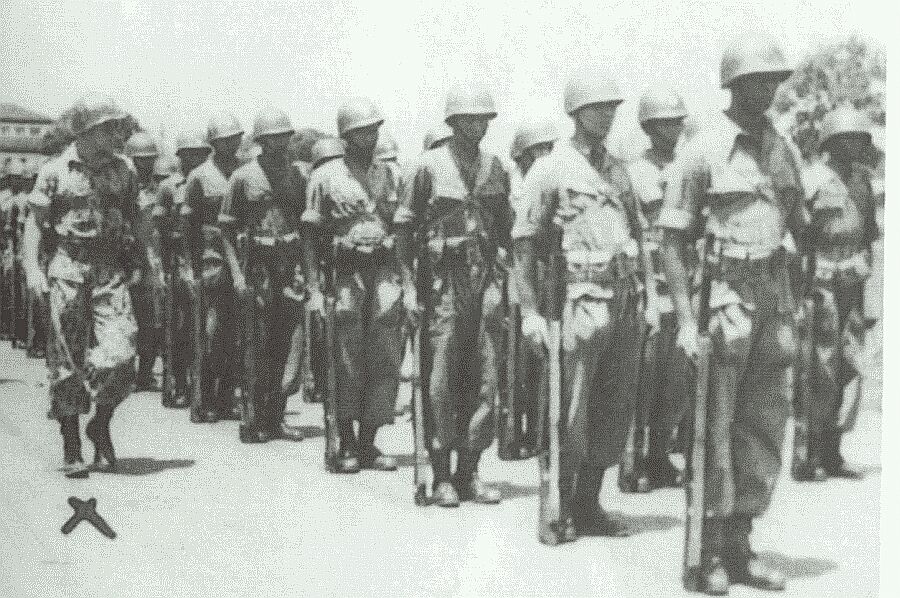 SEJARAH
LENGKAP
RANGKAIAN PERISTIWA MASA LALU
DATA
BAIK
AKURAT (VALID)
DOKUMEN TERPERCAYA
4
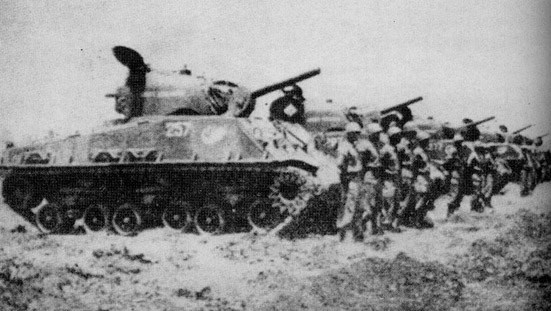 PERMASALAHAN
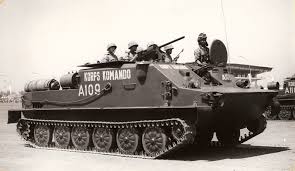 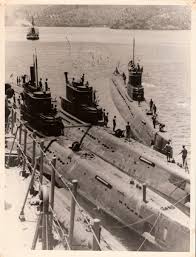 OPINI INDIVIDU
BELUM OPTIMAL
(OBYEKTIF)



SENDI DASAR
PENYAJIAN SEJARAH
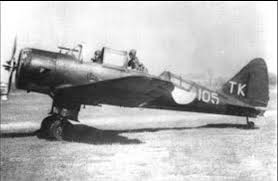 PENDAPAT KELOMPOK
5
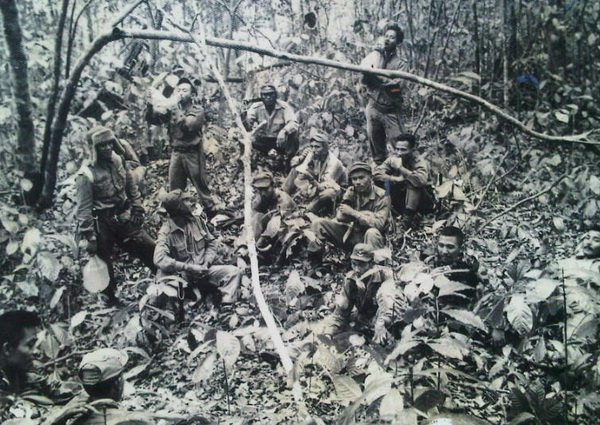 HARAPAN
TERBUKA
PENDAPAT
(BUKAN TIMBUL DARI KEBENCIAN)
FAKTA
BUKAN HOAX
SEJARAWAN
REKAMAN
LAMA
6
PERKEMBANGAN
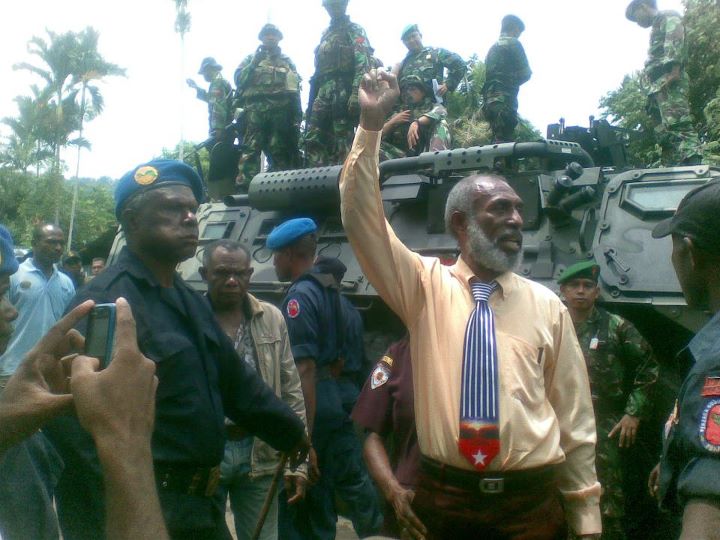 POLITIK
EKONOMI
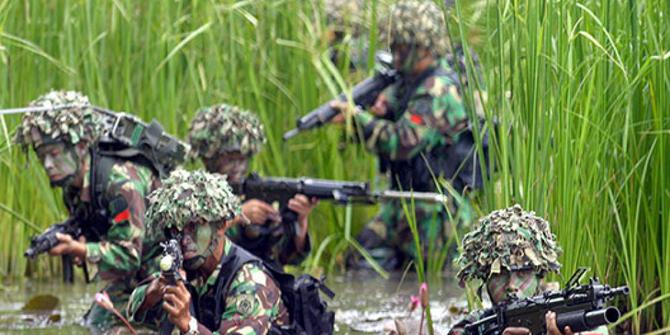 SOSIAL
BUDAYA
KEAMANAN
KEJUJURAN ILMIAH DLM PENULISAN PERISTIWA SEJARAH
7
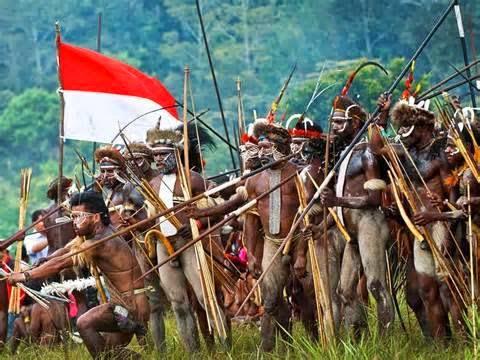 PERAN PENTING SEJARAWAN 
DLM MENGATASI PERSOALAN PAPUA
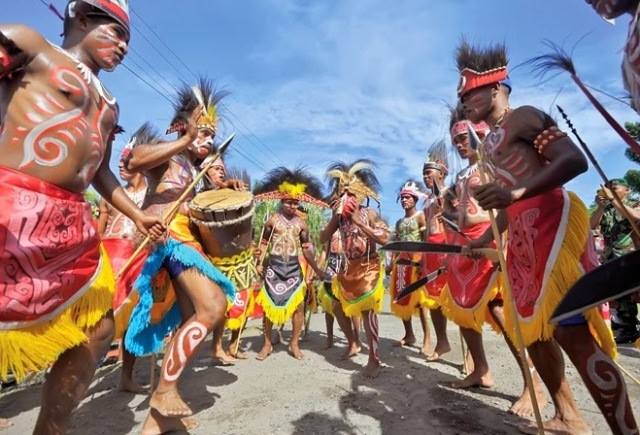 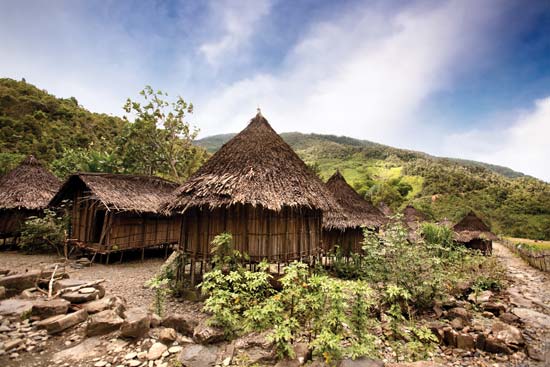 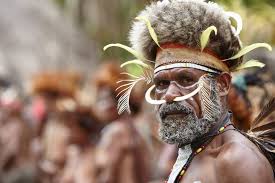 8
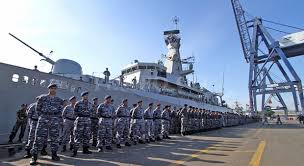 PENEKANAN
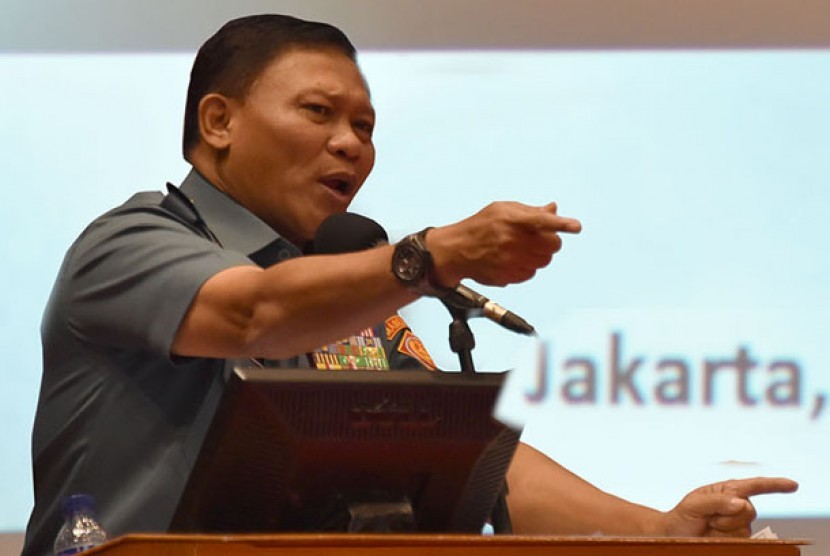 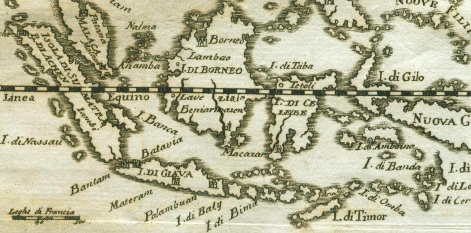 TINGKATKAN PEMBINAAN   KESEJARAHAN TNI DI JAJARAN MASING ANGKATAN & MABES TNI.
CIPTAKAN & JALIN HUB KERJA & KOM ANTAR INSAN & INSTANSI SEJARAH DI JAR TNI.
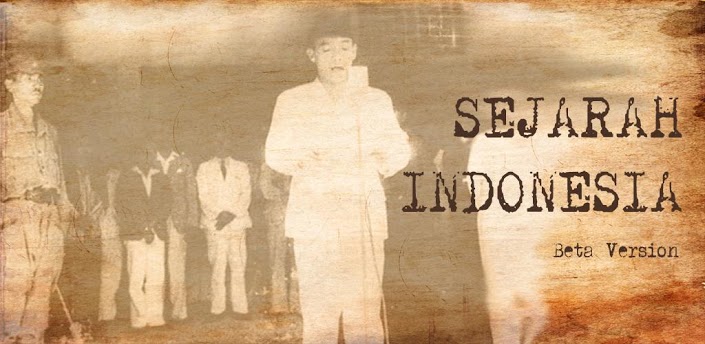 TINGKATKAN PUAN TEKNIS PARA SEJARAWAN PETUGAS KESEJARAHAN DI JAR TNI.
9
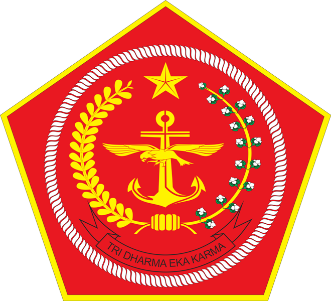 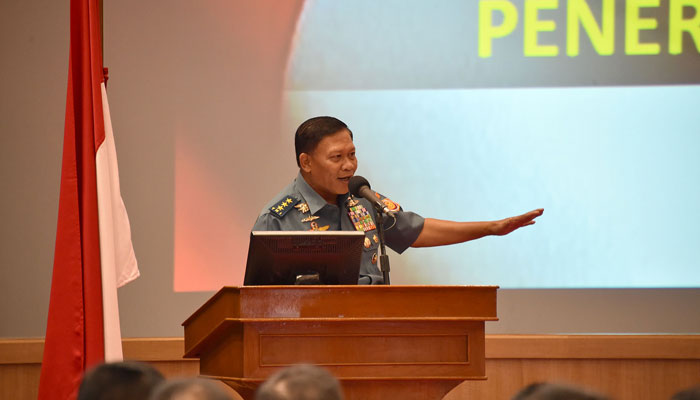 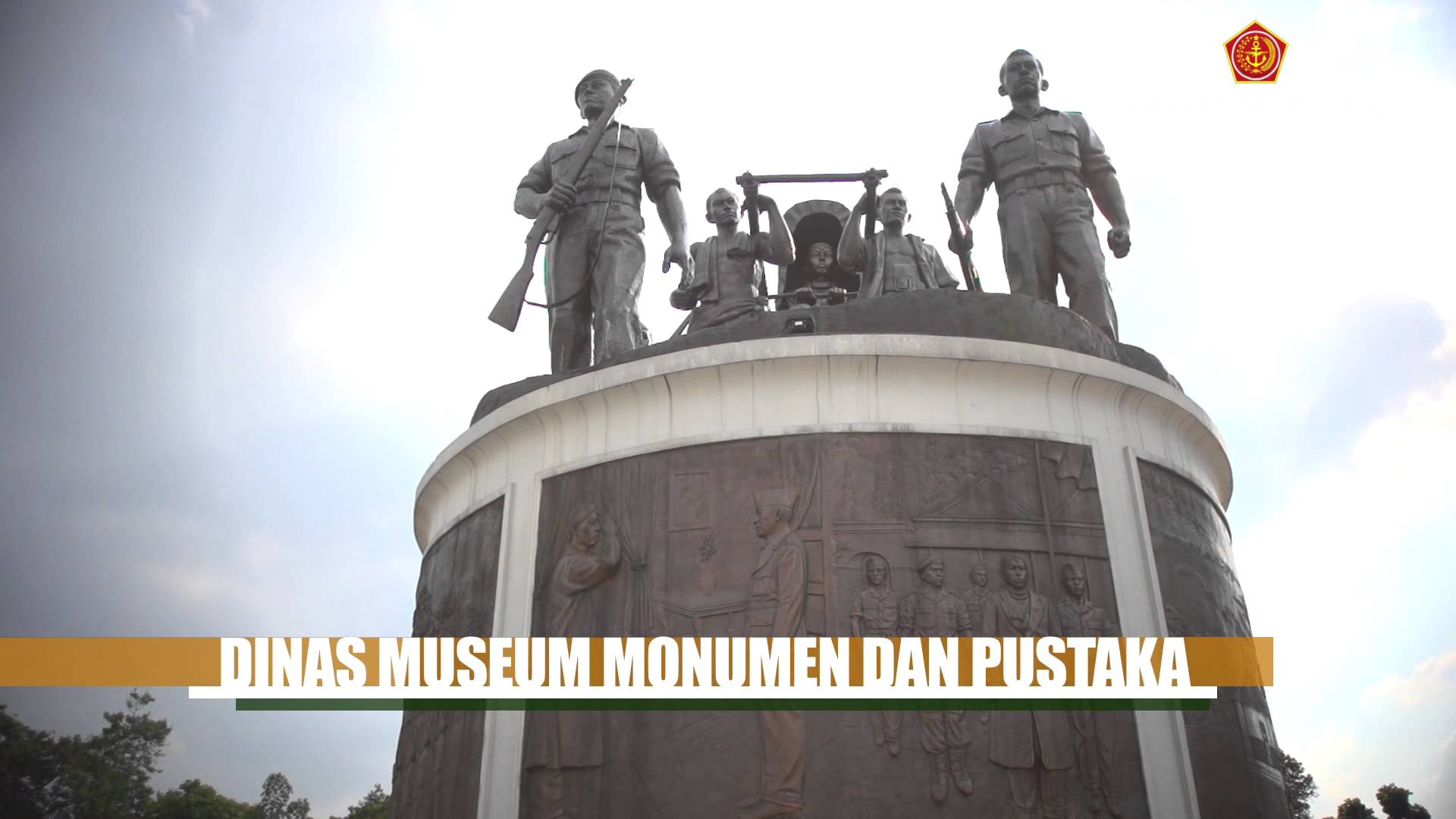 KEPALA STAF UMUM TNI
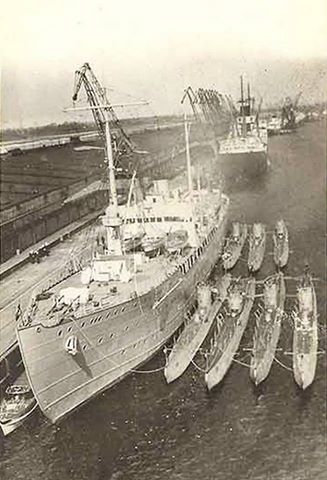 SEKIAN 
DAN
 TERIMA KASIH
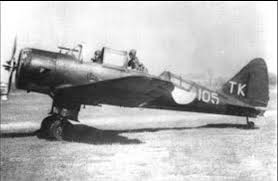 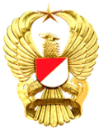 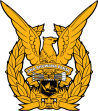 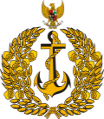 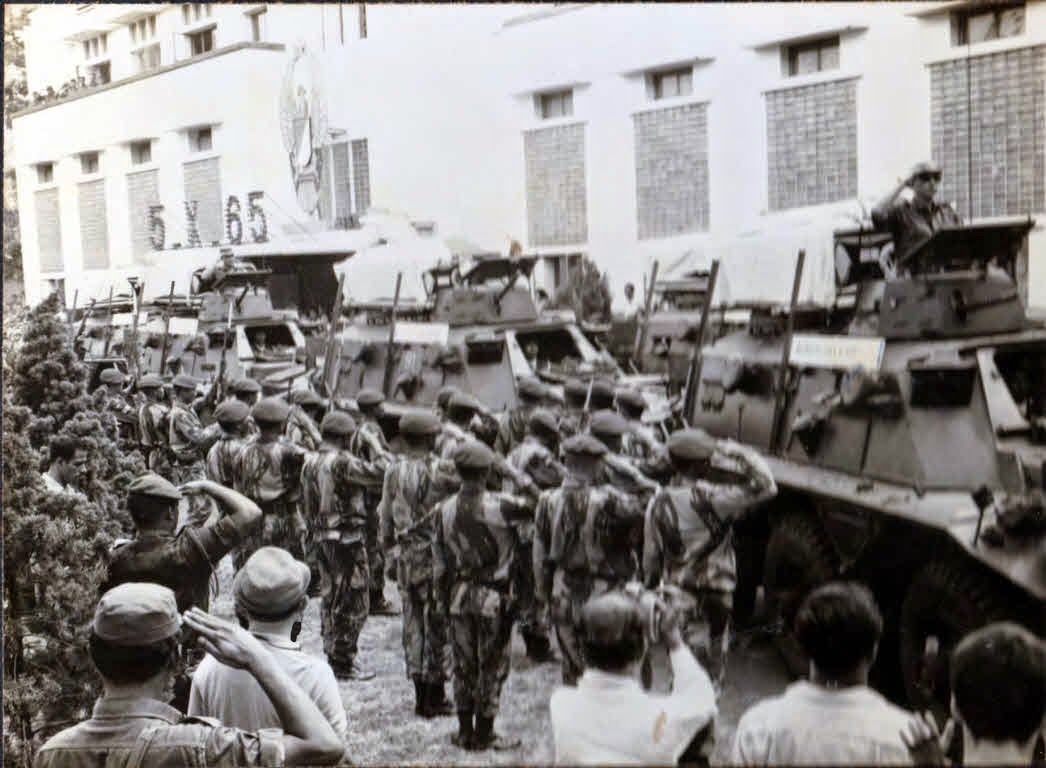 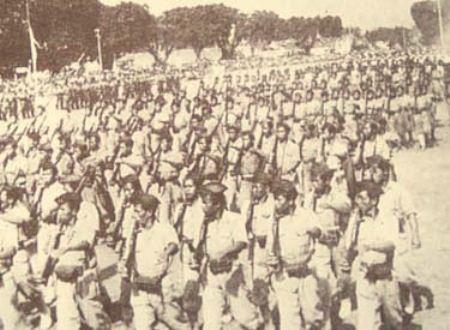 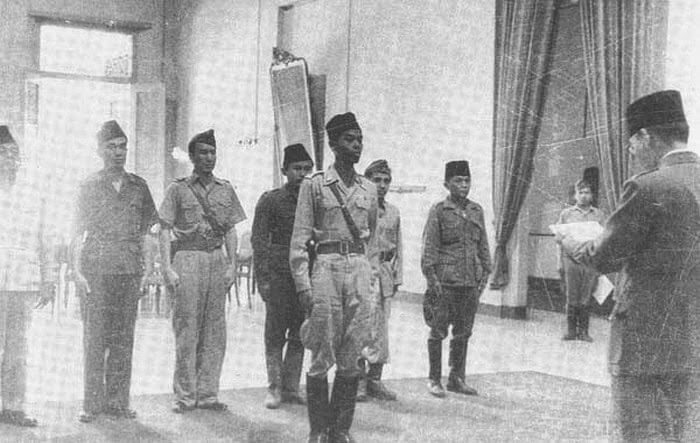 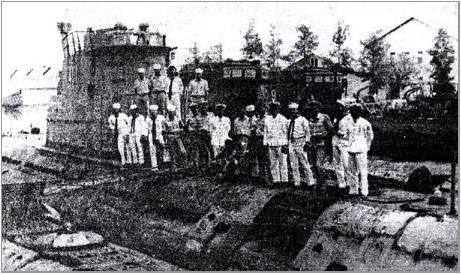 JAKARTA, 21 FEBRUARI 2017
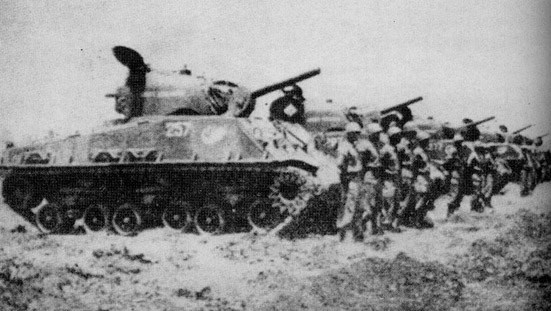